КУЛЬТУРНО – ПРОСВЕТИТЕЛЬСКИЙ ПРОЕКТ
«МЫ РАЗНЫЕ, НО МЫ ВМЕСТЕ»
   ТРАДИЦИИ НАРОДОВ
Выполнили ученики 4 «А» классаМБОУ «Храбровская СОШ»Руководитель:Абраконова Маргарита Вячеславовнаучитель начальных классовПос. Храброво2014год
Молитва о встрече
Я пришел  в этот мир 
не для того, чтобы оправдывать твои надежды,
не для того, чтобы отвечать твоим интересам,
не для того, чтобы соответствовать твоим ожиданиям.
И ты пришел  в это мир
не для того, чтобы соответствовать моим ожиданиям,
не для того, чтобы отвечать моим интересам,
не для того, чтобы оправдывать мои надежды.
Потому что я - это я, а ты - это ты.
Но если мы встретились и поняли друг друга - то это прекрасно!
А если нет - ну что ж, ничего не поделаешь.
Наш класс
Со времен Победы нашей страны в Великой Отечественной войне Калининград становится родным городом для представителей разных народов.  
 Они приживались здесь, становились носителями его культуры, оставаясь при этом  азербайджанцами, грузинами, украинцами, немцами и т.д
НАРОДНАЯ МУДРОСТЬ
Добрый человек несет мир. 
(говорят абхазцы)
Доброта рождает доброту. 
(говорили персидские мудрецы)
Сделаешь добро, добро найдёшь.
 (говорят карачаевцы)
Жизнь дана на добрые дела.
(говорят русские)
«Единомыслие создает дружбу»
Все мы очень разные, у каждого есть свои особенности.
Мы должны уважать индивидуальность каждого человека.
У нас есть различия, но каждый из нас не повторим и нужен всем остальным.
РУССКИЕ
Самый многочисленный коренной народ . Национальный язык — русский.   Общая численность русских в мире в настоящее время составляет около 133 миллионов человек. 
Традиционным русским жилищем является бревенчатая изба с двускатной крышей.
По стенам стояли лавки и сундуки с рухлядью. Центром сбора семьи был стол, который накрывался скатертью. Особо оформлялся красный угол — место с иконами. Неотъемлемым атрибутом русского жилища со временем стал самовар.
РУССКИЙ Национальный костюм
Мужской костюм состоит из рубахи – косоворотки  и нешироких штанов из холста или крашенины.
Верхней одеждой служил  зипун  или кафтан, обувью — сапоги  или лапти.
Основными элементами женского народного костюма являются рубаха, передник, сарафан или понёва, нагрудник, шушпан.
КУХНЯ
С русской кухней традиционно ассоциируются   такие блюда, как  каши, щи, пельмени, блины, пирожки, квас, окрошка, ржаной хлеб и другие.
Традиции
Календарь на Руси называли месяцесловом, который охватывал и описывал абсолютно весь год жизни крестьян. В нем каждому дню соответствовали определенные праздники  или будни, народные приметы, всевозможные погодные явления, обычаи, традиции и суеверия.
Обряды, которые из покон веку приурочены к достаточно большим праздникам, включали огромное количество песен, хороводов, игр, приговоров, танцев, масок, драматических сценок, народных костюмов и своеобразного реквизита.
масленица
Масленица - обряд, связанный с проводами зимы и встречей весны. Масленица получила свое название от того, что в этот период времени — последнюю неделю перед Великим постом, разрешается употребление в пищу сливочного масла, молочных продуктов и рыбы. Вся неделя делится на два периода: Узкая Масленица и Широкая Масленица. 
Последний день Масленицы — Прощёное воскресенье. В воскресенье все близкие люди просили друг у друга прощения за все причиненные за год неприятности и обиды.  В конце праздника торжественно сжигали чучело Масленицы, полученный пепел рассыпали по полям.
ПАСХА
Пасха – древнейший христианский праздник; главный праздник богослужебного года. Установлен в честь воскресения Иисуса Христа. В настоящее время его дата в каждый конкретный год исчисляется по лунно-солнечному календарю. Практически все пасхальные традиции возникли в богослужении. Символами Пасхи становится всё, что выражает Обновление (Пасхальные ручьи), Свет (Пасхальный огонь), Жизнь (Пасхальные куличи, яйца и зайцы).
РОЖДЕСТВО
Рождество традиционно является праздником возвращения и возрождения, его обычаи исполнены подлинной добротой, человечностью, высокими нравственными идеалами. На Рождество дарят вечери, собирали и собирают дорогих родственников и гостей, а молодые девушки в ночь перед этим праздником увлекались народными гаданиями.
ТАТАРЫ
Татарская семья патриархальна. Особая роль матери в воспитании детей, более близкой к детям эмоционально, всегда подчеркивалась, однако слово отца было законом, оно никогда не оспаривалось.
Татарские  национальные  костюмы
Трапециевидная форма национального костюма, длинные широкие туникообразные рубахи и верхняя одежда со сплошной приталенной спинкой распашного типа были характерны для всех татар.
И у мужчин, и у женщин, основу костюма составляли рубаха (кулмек) и штаны (ыштан). 
Под рубаху с глубоким вырезом обязательно надевался нижний нагрудник (кукрекче, 
     тешелдрек) – он скрывал вырез на груди, распахивающийся при движении.
татарская кухня
Наиболее традиционными из всего разнообразия считаются супы с мучной заправкой, и первый среди них – суп-лапша (токмач). 
Пельмени, всегда подававшиеся с бульоном, - праздничное и частично ритуальное блюдо у татар.
 Мясо-тестяным блюдом является куллама, или бишбармак. 
Разнообразны и многочисленны в татарской традиционной кухне изделия из сдобного и сладкого теста, подаваемые к чаю: катлама, чельмек, кош теле, паштет, ляваш, чэк-чэк и прочие.
МОРДВА
У мордвы сохранилось много языческих поверий. Она почитала много пасов – богов, ава – духов, отцов, кирьди – хранителей, которые отчасти слились с русскими представлениями о домовых, леших, водяных и т.д. 
Предметами поклонения были также солнце, гром и молния, заря, ветер и т. д.
Самые известные СРЕДИ МОРДВЫ
Среди мордвы много по-настоящему знаменитых людей. По мнению Льва Толстого и академика Дмитрия Лихачева, мордвином был знаменитый Протопоп Аввакум (1620 – 1682 годы). 
В наш список также входит :
-известный историк Василий Ключевский,  
-Патриарх Никон (в миру – Никита Минов, 1605-1681 годы),
-легендарный комдив Василий Чапаев, 
-певица Лидия Русланова, 
-баритональный бас Илларион Яушев, 
-народная артистка России, певица Надежда Кадышева, 
-супермодель Наталья Водянова, 
-актер Николай Чиндяйкин, 
- олимпийские чемпионы по спортивной ходьбе Ольга Каниськина и Валерий Борчин, 
-художник Никас Сафронов, 
-группа «Братья Гримм» (близнецы Борис и Константин Бурдаевы)
 и другие достойные люди.
КУХНЯ МОРДВЫ
Традиционная пища мордвы состоит из продуктов земледелия: кислый хлеб, выпеченный в горячей печи на капустных листьях, жидкие каши из проса, чечевицы, гороха, заправленные конопляным маслом, пшенные блины, которые выпекаются очень толстыми, пироги с различной начинкой.

На зиму сушат грибы для супов, квасят капусту, мочат яблоки. Широко известны соление свиного сала и копчение ветчины, как в дыму костра, так и над банной печкой. Мясо чаще всего употребляется в вареном виде, в супе. 

В летнее время делают окрошку с домашним кислым квасом. Повсеместно, особенно по праздникам, лепят пельмени. Напитки – квас, кислое молоко, березовый сок.
АЗЕРБАЙДЖАНЦЫ
Заходя в дом, нужно снять обувь и следовать дальнейшим распоряжениям хозяина. В Азербайджане 
    хозяин или другой собеседник могут дарить гостю подарки.
АЗЕРБАЙДЖАНСКИЕ пРАЗДНИКИ
Одной из самых интересных азербайджанских традиций является праздник Новруз, который посвящен весне и наступлению нового года. Его отмечают 21 марта. 

Перед началом празднования Новруза азербайджанцы отмечают четыре предпраздничных среды: «Среда на воде» (Су Чершенбе), «Среда на огне» (Одлу Чершенбе), «Среда на земле» (Торпаг Чершенбе) и «Последняя среда» (Ахыр Чершенбе). 

Согласно народным поверьям в «Последнюю среду» наступала весна. Одним из основных в этот день является обряд приготовления ритуального блюда сэмэни (каша из пшеницы). 

       Кроме того, церемония приготовления сопровождается танцами и песнями.
НАЦИОНАЛЬНЫЕ ОДЕЖДЫ
Женские платья имеют изящный силуэт и покрой, подчеркивая гибкие страны азербайджанских красавиц. Они украшены замысловатой вышивкой, отделаны красивой «золотой» тесьмой. 

Примечательный элемент костюма азербайджанцев - нижняя одежда. Она (и женская, и мужская) шилась из холщовой и хлопковой ткани. У богатых же красавиц - из шелка. 

Женская одежда отличалась яркостью расцветок. Поверх рубахи надевали короткий, приталенный, со сборчатым подолом кафтан, а зимой - дополнительно еще стеганую безрукавку.
АЗЕРБАЙДЖАНСКАЯ КУХНЯ
Одной из главных особенностей азербайджанской кулинарии, как и любой восточной, является неповторимый аромат и острый вкус блюд. Такой удивительный эффект азербайджанской пище придают разнообразные специи. отличительная особенность азербайджанской кулинарии — использование баранины. Из неё готовится долма, которая очень напоминает голубцы.
 
Кондитерские изделия можно поделить на две группы: печенье (шакер-луку, унланан, курабье) и пироги с ореховой начинкой, которые знамениты ка пахлава.

 Самый распространенный национальный напиток – это щербет. Он готовится из лимона, шафрана, сахара, семян базилика и мяты, а также разных фруктов.

Многие блюда нужно употреблять с помощью рук, например, рис принято брать щепоткой. Азербайджанский обед может длиться около трех часов.
ЕЗИДЫ
Езиды – это этнос  внутри курдского народа. Особенностью этого народа является то, что невозможно стать его частью, просто приняв езидизм.
 Езидом нужно родиться. При этом истинным езидом является только тот, кто был рожден от матери и отца, принадлежавших этой народности.
ТРАДИЦИИ ЕЗИДОВ
У христиан – крест, у мусульман – полумесяц, у евреев – шестиконечная  звезда. Какой же символ у езидов?
 Многие молодые езиды носят изображение Солнца – Шамс. Через Солнце езиды  общаются с единым Богом. Но вообще-то символ Солнца, символ вечности – это свастика, катящаяся по часовой стрелке.
 Это еще и символ гармонии, а гармония с окружающим миром – основа религии езидов. 
Езидам предписано часто молиться, при этом делается это согласно кастовым законам.
ПРАЗДНИКИ ЕЗИДОВ
Клоч
      У езидов каждый год в первую среду марта  по восточному календарю в каждой семье хозяйка выпекает кулич, в который помещает бусинку или монету. 
На следующий день, рано утром, все члены семьи собираются вокруг пирога (кулича), чтобы присутствовать при том, как глава семьи, после упоминания имени Бога, разрежет его. 
Сначала ножом проводят по середине пирога, и называют это «борозда плуга»; затем одну сторону делят на куски, каждый из которых приносят в дар ангелам и святым.
Сарсал
      Первый день Нового Года у езидов называется Сарсал, то есть начало года, который попадает на среду первой недели апреля месяца по восточному календарю.
Езиды говорят, что ангел сходит на землю и наряжает ее цветами и зеленью.
      Накануне праздника в каждом доме готовятся яства, а в ночь под Новый Год и с наступлением дня пища благословляется.
поморы
Коренной народ российского севера. Они издавна занимались рыболовством, торговым мореплаванием и судостроением. 
Жизненный уклад поморов напрямую соприкасался с их промысловой деятельностью. Они занимались зверобойным промыслом, рыболовством, смолокурением, пивоварением, добычей соли.
Поморы также владели и гончарным делом, осваивали декоративно-прикладное искусство (глиняные игрушки, резьба по кости, роспись по дереву и многое другое).
Народные промыслы
В лесном северном краю всегда активно развивалось искусство резьбы и росписи по дереву.
Сохранились шедевры средневековой орнаментальной резьбы – это иконостасы и детали «царских» мест, царские врата, киоты, аналои, сплошь покрытые рельефной и плоской резьбой.
Производство прялок считалось преимущественно мужским делом, а домотканное искусство являлось исключительно женским занятием.
Праздники  и обычаи ПОМОРОВ
Огромнейшее значение в воспитании трудолюбивого человека играли народные трудовые праздники, которые традиционно проводились после благополучного завершения путины. До сих пор у поморов сохранилась традиция проводить лодочные гонки. Именно в этих соревнованиях можно продемонстрировать не только физическую закалку, выносливость и сноровку, но и свои умения в строительстве лодки. 

Обычай провожания реки во время ледохода, слова при переходе через ручей, благодарственные кресты за жемчуг, поклонение родникам и многие другие обычаи свидетельствуют об этом "культе воды". Воде поклонялись, вода кормила и лечила... Так, к примеру, уже традиция не бросать мусор ни в реку, ни в море.
Одежда и обувь поморов
«Оболочка» на голову – шапка, обычно меховая, но бывает и кожаная с мехом, и суконная на меху с меховой оторочкой вокруг лица до бороды;
Скуфейка – зимняя шапка из сукна, стеганая. Обычно носят ребята;
Струсни – кожаная обувь, напоминающая современные тапочки.
Шапка – оплеуха – двусторонняя меховая пыжиковая шапка с длинными ушами.
Бахилы -мужская рабочая и промысловая обувь из кожи. Это мягкие кожаные сапоги с длинными (до колена или бедра) голенищами. 
Малица – верхняя мужская и женская одежда из меха оленя или шкур молодых тюленей. Изготавливалась мехом внутрь;
Совик – верхняя одежда из оленьего меха с круглым капюшоном, скроенная мехом наружу. В морозы совик одевался поверх малицы. 
Чулки – поголенки с двойной пяткой и подошвой;
Бузурунка – рубаха, плотно связанная из толстой шерсти, удлиненная, закрывающая поясницу, ворот «под горлышко», рукав длинный «на запястьице», то есть на манжете. Одноцветная или с узором из коричневой шерсти
Безрукавка – из шкуры нерпы, мехом наружу.
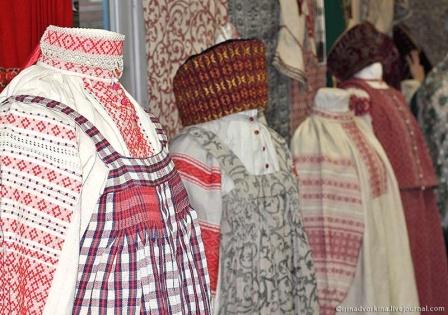 БЛАГОДАРИМ ЗА ВНИМАНИЕ